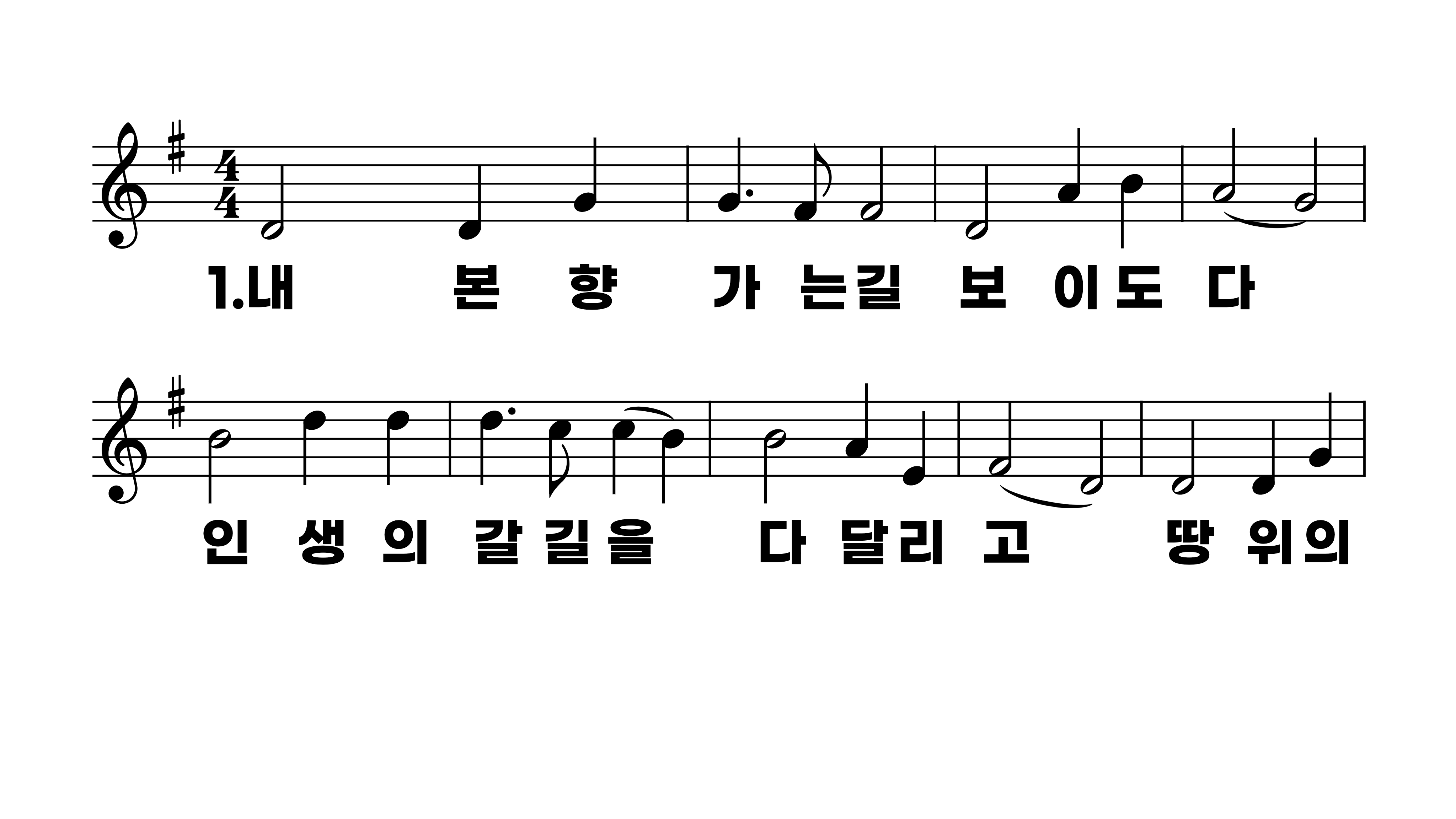 607장 내 본향 가는 길
1.내본향가는
2.주예수예비
3.평생에행한
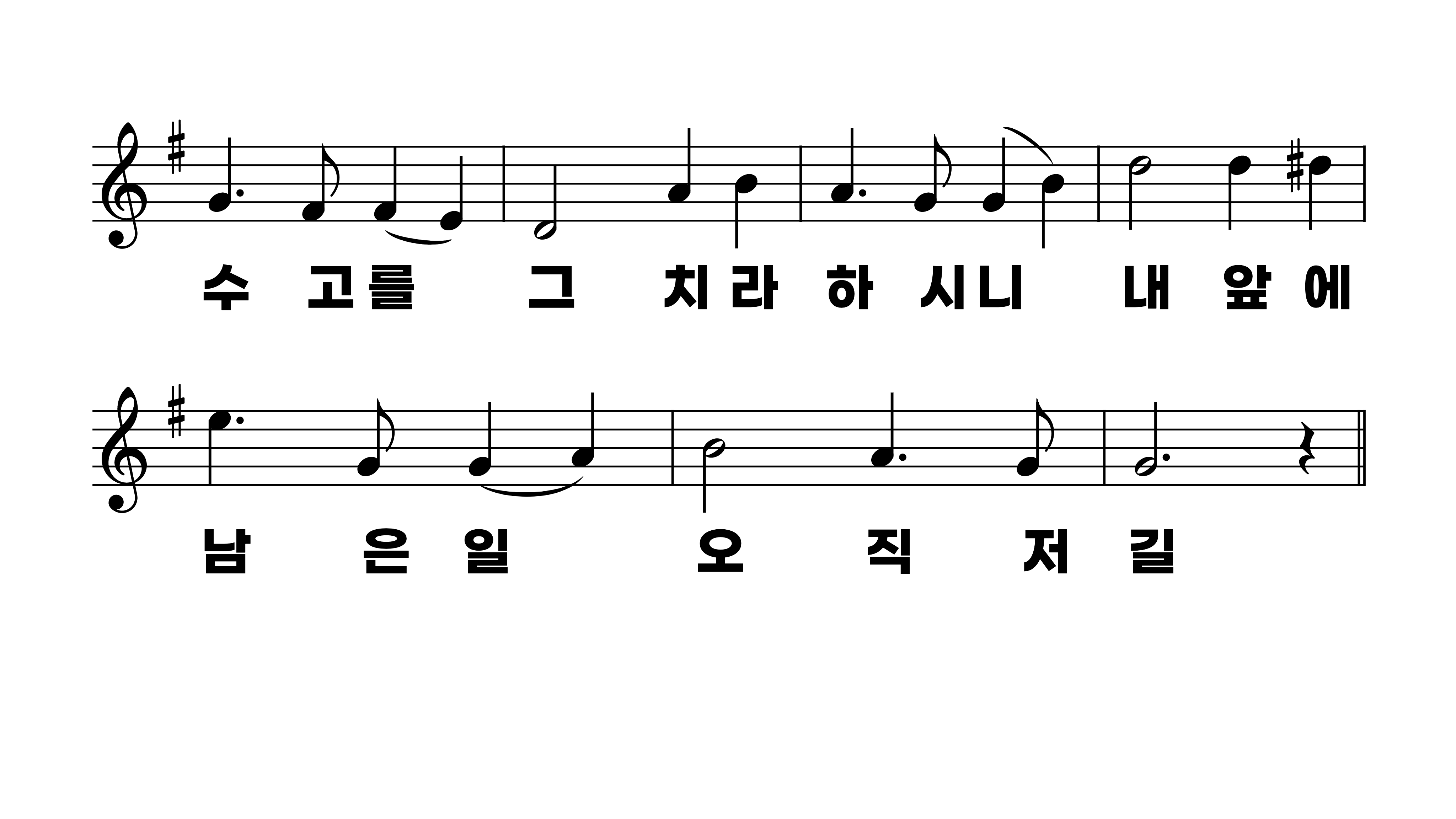 607장 내 본향 가는 길
1.내본향가는
2.주예수예비
3.평생에행한
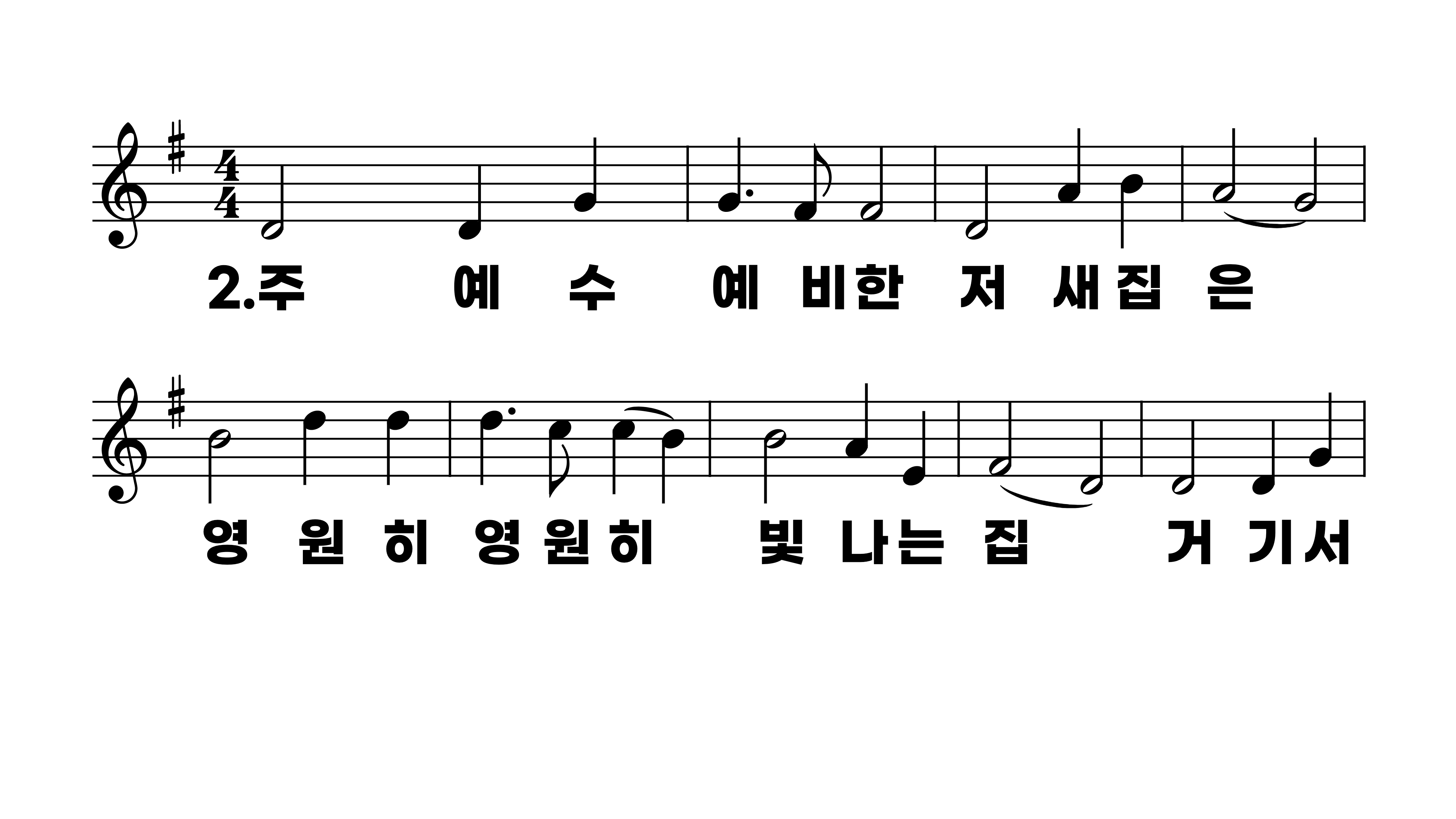 607장 내 본향 가는 길
1.내본향가는
2.주예수예비
3.평생에행한
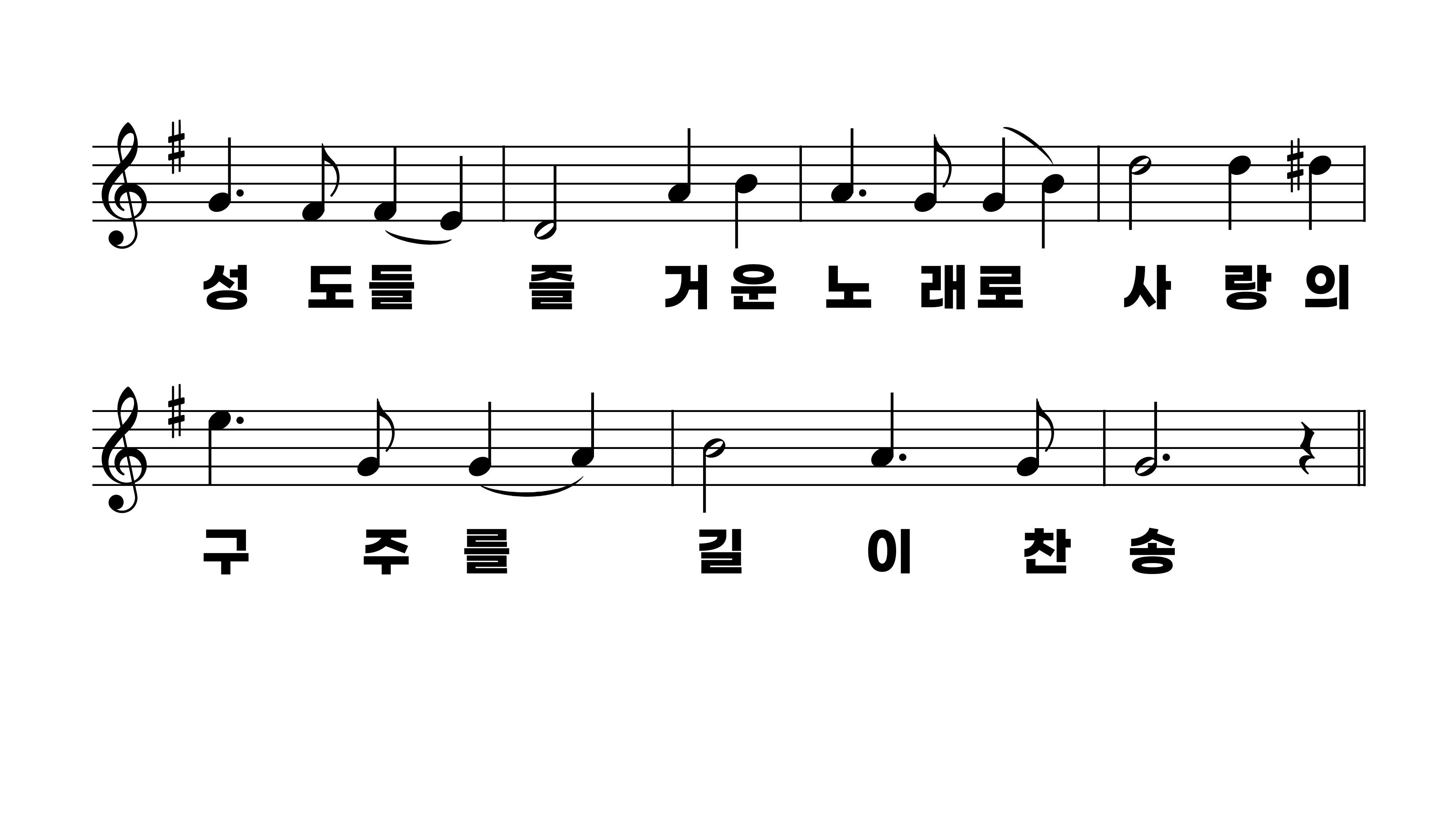 607장 내 본향 가는 길
1.내본향가는
2.주예수예비
3.평생에행한
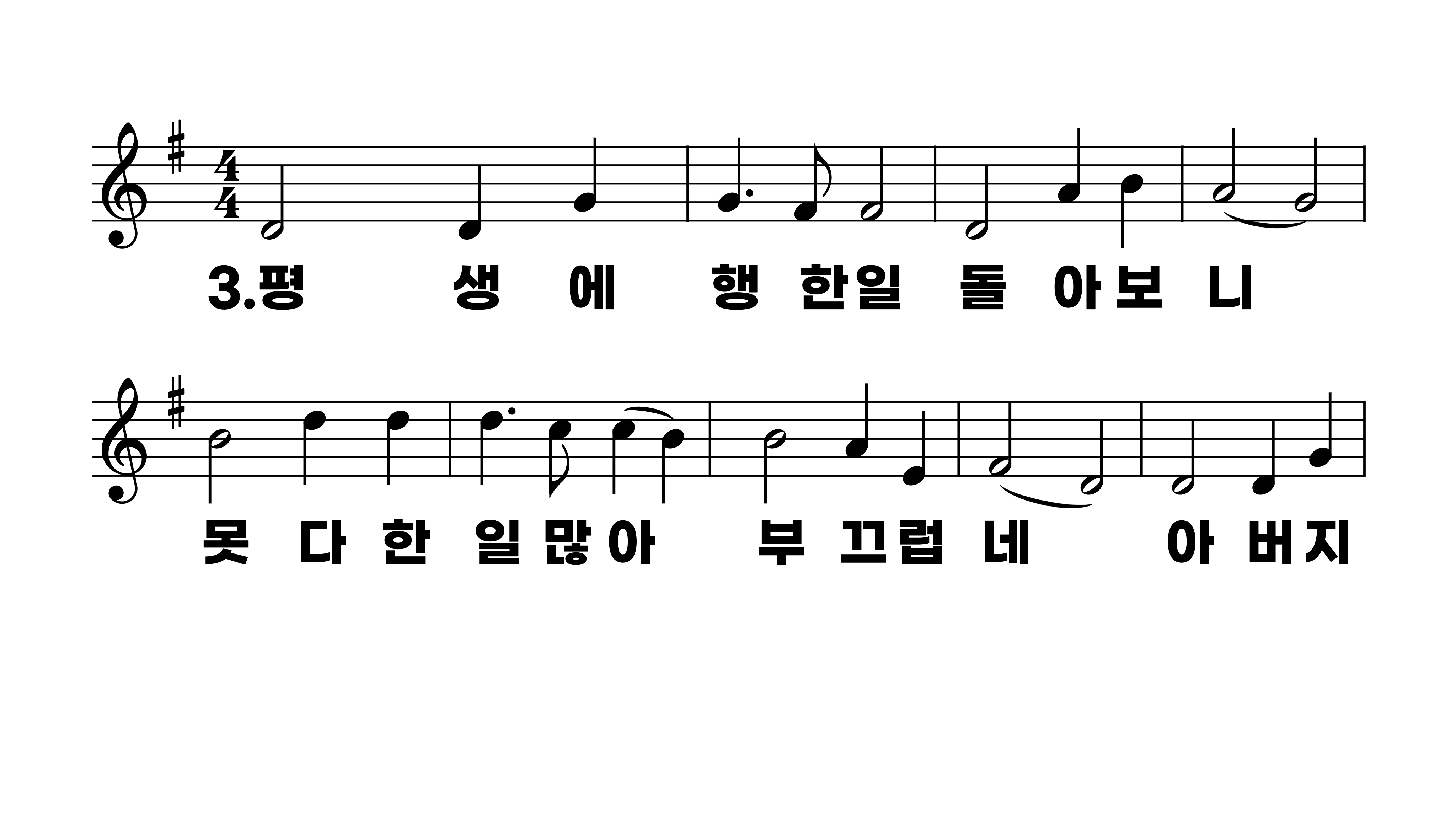 607장 내 본향 가는 길
1.내본향가는
2.주예수예비
3.평생에행한
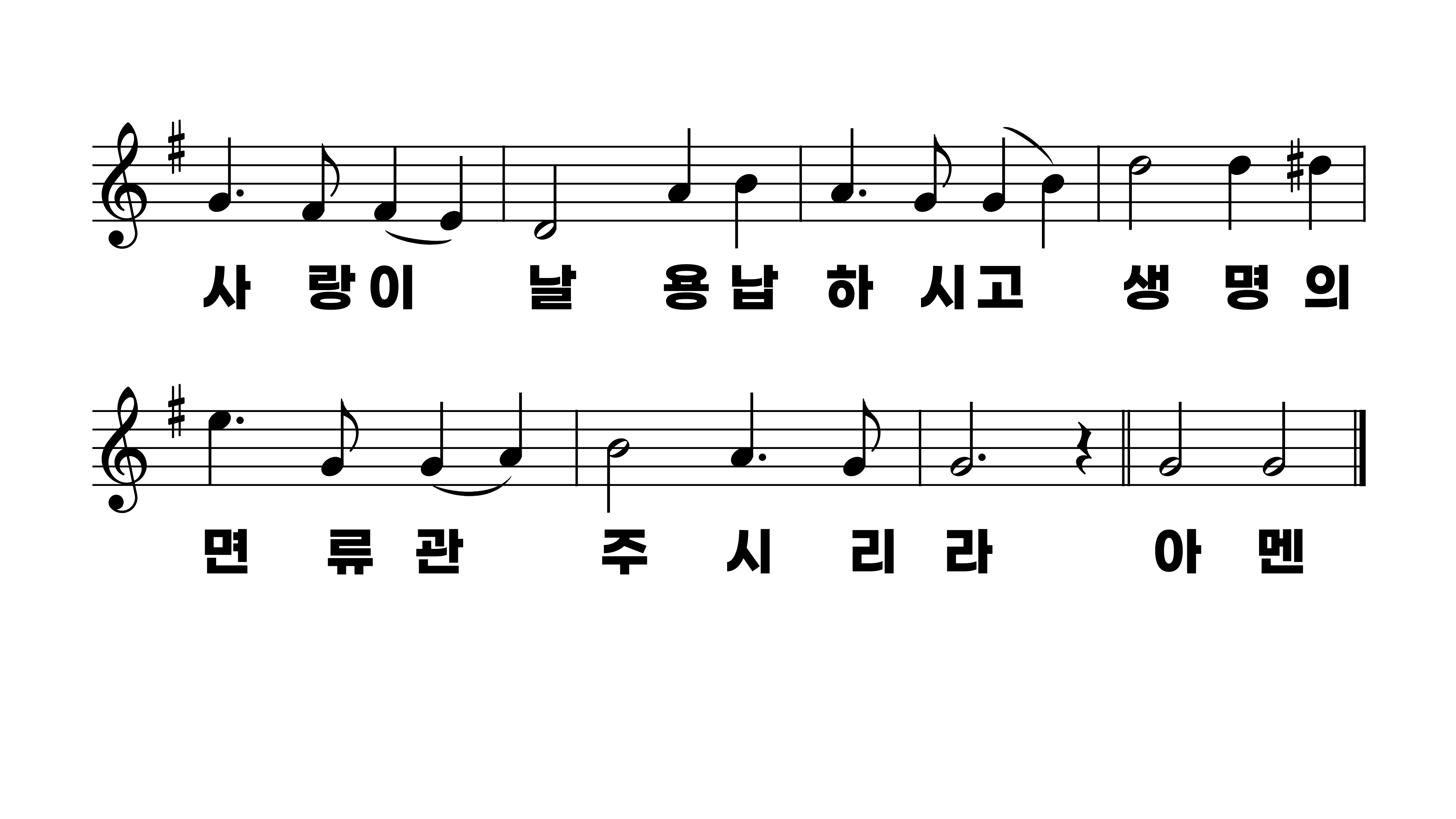 607장 내 본향 가는 길
1.내본향가는
2.주예수예비
3.평생에행한